Paramètres de position ( ou de tendance centrale)
samedi 7 octobre 2023
1
[Speaker Notes: La statistique]
PARAMETRES 
DE TENDANCE CENTRALE(de position)



                 1 -  Le  mode
                 2 -  La  médiane
                 3 -  La  moyenne arithmétique.
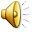 samedi 7 octobre 2023
2
INTRODUCTION
PARAMETRES DE 
TENDANCE CENTRALE
Paramètres de position
Synthétisent et
caractérisent
l'ensemble des données par
un nombre unique,
une valeur type
de telle sorte qu'en première approximation la comparaison de deux séries puisse se ramener à la comparaison
 de deux nombres.
samedi 7 octobre 2023
3
I-Le Mode  (Mo)


Cas des données non groupées
Le mode est la valeur 
de la variable statistique
la plus fréquente.
Exemple
soit la série statistique :
3, 5, 7, 15, 16, 16, 16, 17, 17, 3O.
alors  
Mo = 16
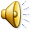 samedi 7 octobre 2023
4
Cas des données groupées 
  

1- Variable statistique discontinue 
Le mode est la valeur de
la variable statistique qui correspond
à l’effectif le plus élevé.
Dans ce cas sa détermination est immédiate
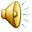 samedi 7 octobre 2023
5
Exemple
Tableau N°1 : Nombre d’enfants par famille
Mo=4
Interprétation :
Le nombre d’enfants le plus fréquent dans cet échantillon est égal à 4.
samedi 7 octobre 2023
6
Variable statistique continue 


La classe qui correspond à
l’effectif le plus élevé
est appelée
classe modale.

Le mode 
est le centre de la classe modale.
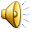 samedi 7 octobre 2023
7
Exemple
Tableau n°2 : Les pesées de 5O nouveau-nés.
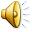 Classe modale
La classe modale est :    3,5 – 4,0 alors le mode est
 Mo = (3,5 + 4,0)/2  = 3,75        Donc  Mo = 3,75 Kg
Interprétation :
Le poids le plus fréquent dans cet échantillon est égal à 3,75 kg
samedi 7 octobre 2023
8
Mais si on cherche plus de précision, on applique la méthode d'interpolation linéaire en utilisant la formule 

                d1 
     Mo = bmin+ ----------    K 
                                                     d1 + d2 
  
où
bmin : borne inférieure de la classe modale. 
d1 : différence entre l’effectif de la classe modale et de la classe précédente.
d2 : différence entre l’effectif de la classe modale et de la classe suivante.
K : Amplitude de la classe modale
samedi 7 octobre 2023
9
(3O-6)
Mo = 3,5 +  ---------------       X O,5
     (3O-6) + (3O-8)
Mo = 3,76 Kg
Interprétation :
   Le poids le plus fréquent dans cet échantillon est égal à 3,76 Kg. Pratiquement, on peut dire que les poids les plus fréquents se situent entre 3,5 kg et 4,O kg. 
    La détermination du mode est facile (avantage) par contre sa valeur varie en fonction de la classe modale qui n'est pas stable et qui change suivant le choix du nombre de classes et de l'amplitude de celles-ci (inconvénient).
samedi 7 octobre 2023
10
La médiane (Me)

  Cas des données non groupées
La médiane est la valeur de la variable statistique qui
divise la série statistique en deux parties égales
(5O % de l’effectif lui soit inférieur et 5O % supérieur)
- Nombre d'observations impair :
7, 9, 13, 45, 7O, 1O1, 115.	
Me = 45 
- Nombre d'observations pair :
2, 5, 9, 1O, 12, 14, 2O, 22
Me = (10 + 12)/2  = 11 
 la demi somme de l'intervalle médian
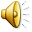 samedi 7 octobre 2023
11
Cas des données groupées :
Variable statistique discontinue 
La médiane est la valeurde la variable statistique qui
occupe le (n/2)ème rang(détermination directe) :
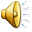 Me
n/2  = 80/2  = 40, la valeur de la variable qui occupe le 40ème  rang est égale à 4  donc  Me = 4 enfants
Interprétation 
Il y a 5O % (soit 4O familles) qui ont moins de 4 enfants et 4O plus de 4 enfants.
samedi 7 octobre 2023
12
Variable statistique continue 
   Tableau n°2 : Les pesées de 5O nouveau-nés.
3,5 – 4,0  alors    Me = (3,5 + 4,0)/2  = 3,75
                             Donc    Me = 3,75 kg                  		
Interprétation :
      Il y a 5O % (soit 25) nouveau-nés qui ont un poids inférieur à   
 3,75 kg et 50 % (25) qui ont un poids supérieur à 3,75 kg.
samedi 7 octobre 2023
13
Variable statistique continue :
 
Pour les données groupées en classes, la médiane est obtenue par interpolation linéaire :
[n/2] -s
    Me = bmin +      --------        x K
                                                       nMe
où :
bmin : borne inférieure de la classe médiane
n : la taille de l'échantillon
S : somme des effectifs de toutes les classes inférieures à la classe médiane.
nme : l’effectif de la classe médiane
K : l'amplitude de la classe médiane
samedi 7 octobre 2023
14
Exemple : Les pesées de 5O nouveau-nés
5O/2 - 12 
Me = 3,5 + ( ------------- ) O,5
                          	                       3O
 
Me = 3,72 kg.
Interprétation :
      Il y a 5O % (soit 25) nouveau-nés qui ont un poids inférieur à 3,72 kg et 50 % (25) qui ont un poids supérieur à 3,72 kg.
     On peut également déterminer la médiane graphiquement .
samedi 7 octobre 2023
15
LA MOYENNE ARITHMÉTIQUE          
                                      Données non groupées
                                  (moyenne arithmétique simple)
          La moyenne arithmétique est la somme des observations 
                           divisée par leur nombre. Elle est notée
__
 X =
X1 + X2 + X3 + X4 + ...+ Xn
n
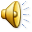 (lire x barre)
ce qui donne
 Xi
__		 
           X =
n
samedi 7 octobre 2023
16
∑ ni Xi
__	
 X  =
n
Données groupées
(moyenne arithmétique pondérée)

Variable statistique discontinue 

S'il y a répétition de certaines observations, c'est à dire le nombre x1 se produit n1 fois, x2 se produit n2 fois,....., la formule précédente devient :
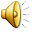 samedi 7 octobre 2023
17
Exemple  
         Nombre d’enfants par famille
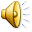 _                                                                  299
      X = (1/n)  ni xi = (1/80)  ni xi =           =  3,74
                                                                   8O
_
X = 4 enfants, il y a en moyenne 4 enfants par famille.
samedi 7 octobre 2023
18
REMARQUES 

- Dans une distribution symétrique, les trois paramètres de  
  tendance centrale 
(mode, médiane, moyenne) 
sont égaux.

- Mode, médiane et moyenne sont les valeurs centrales les plus 
  utilisées
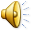 samedi 7 octobre 2023
19